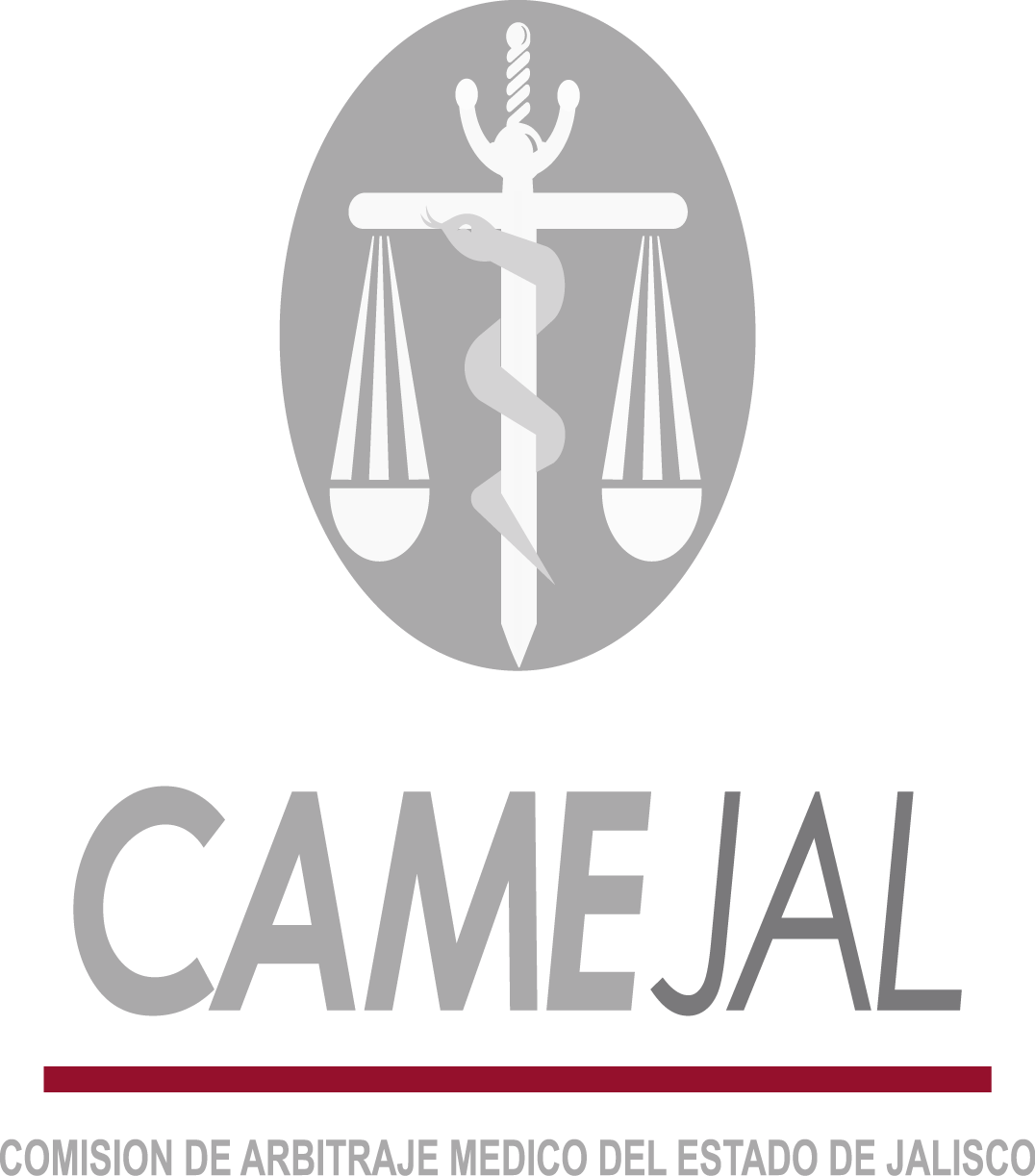 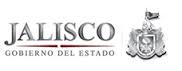 Responsabilidad profesional de médicos y abogados
Lic. Carlos Alberto Ramírez anguiano
Subcomisionado jurídico
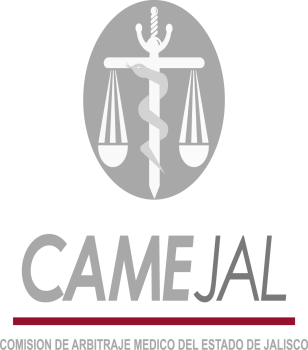 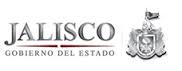 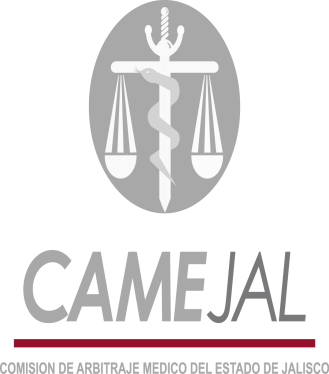 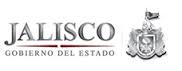 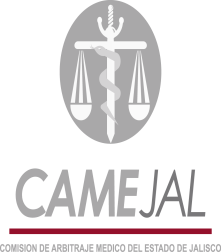 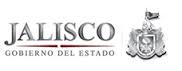 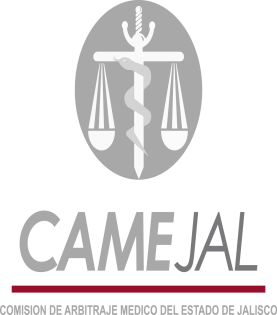 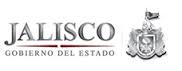 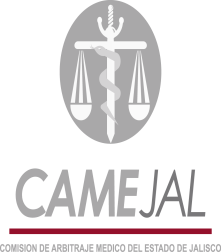 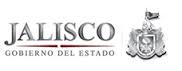 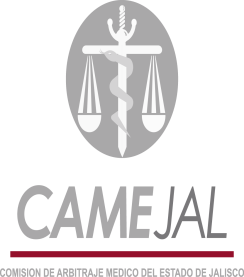 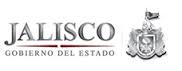 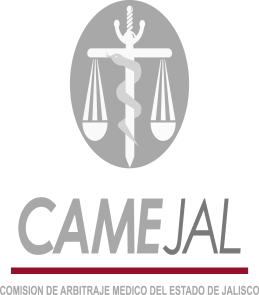 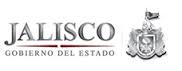 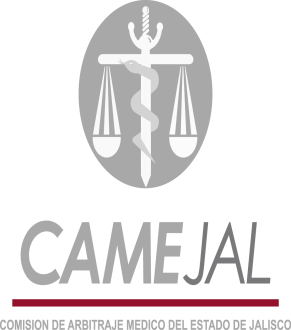 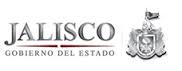 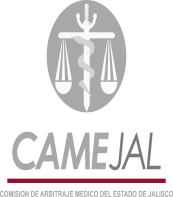 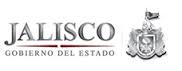 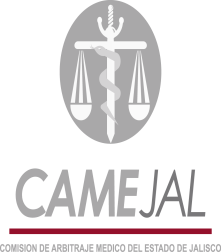 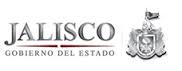 Excluyente de  responsabilidad profesional médica.
El artículo 18 Ter de la Ley de Salud del Estado de Jalisco, establece:
“Los profesionales, técnicos, auxiliares y prestadores de servicio social, que formen parte del Sistema Estatal de Salud, podrán hacer valer la OBJECCIÓN DE CONCIENCIA, y excusarse de participar …
Excluyente de  responsabilidad profesional médica.
… en todo aquellos programas, actividades, practicas, tratamientos, métodos o investigación  que contravengan su libertad de conciencia con base en sus valores, principios éticos o creencias religiosas.”
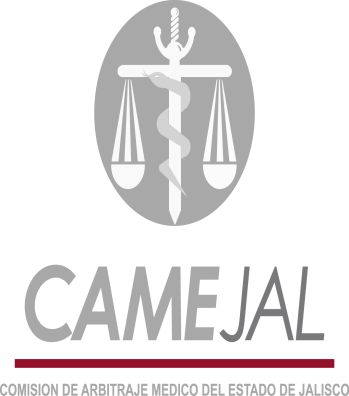 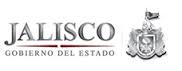 GRACIAS POR SU ATENCIÓN
Carlosalberto.ramirez@jalisco.gob.mx